Katoh M, Ko T, Katagiri M, Yamada S, Ito M, Komuro I
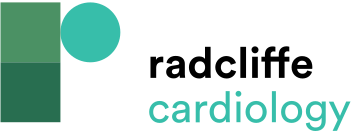 Figure 1: Molecular Mechanisms of HF via the DNA Damage–p53–Ischaemia Pathway
Citation: Journal of Asian Pacific Society of Cardiology 2023;2:e15.
https://doi.org/10.15420/japsc.2022.37
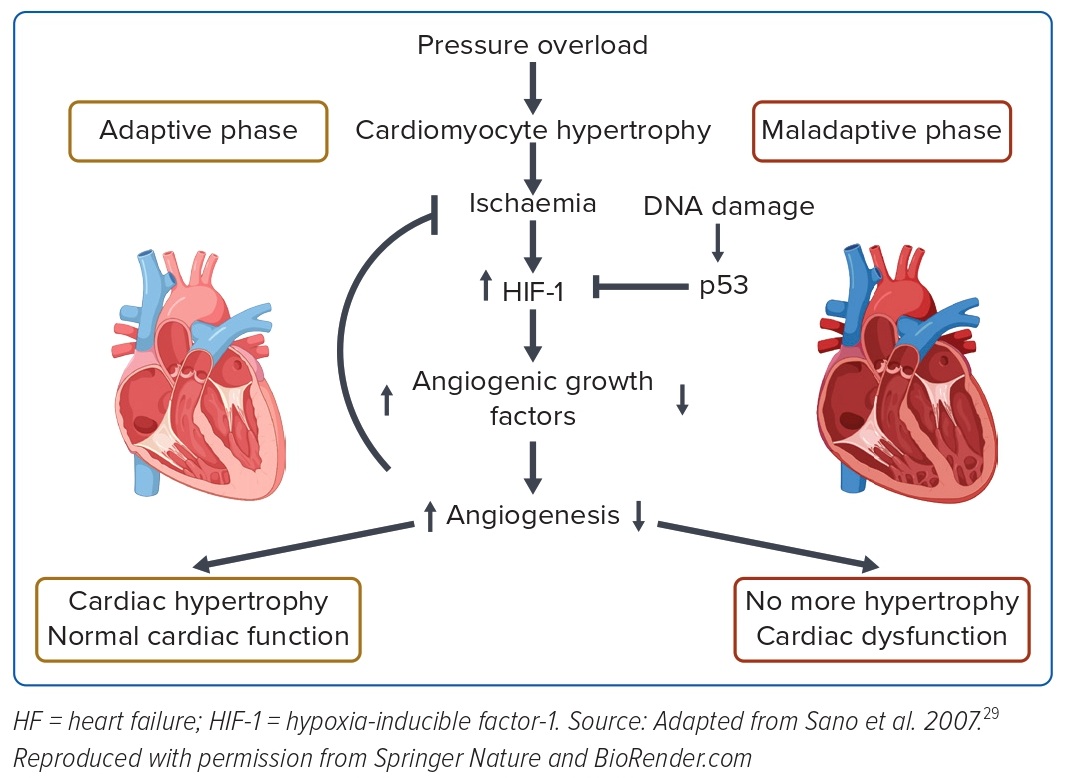